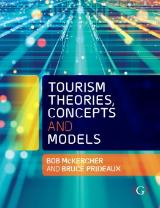 Chapter 8: Lifecycle Models
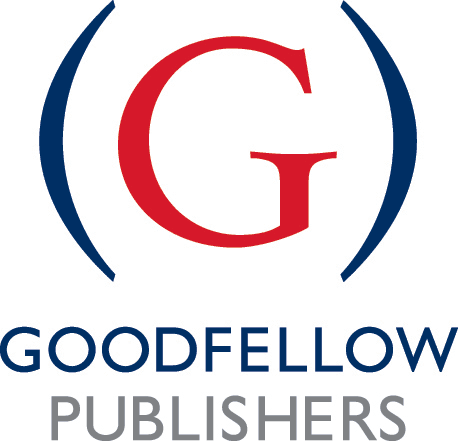 Learning Objectives
Describe the biological basis of destination lifecycle models 
Evaluate the validity of Butler’s and Plog’s lifecycle models 
Analyse the strengths and limitations of each model 
Compare and contrast the two models and describe how they integrate closely 
Explain the role of carrying capacity
Tourism Theories, Concepts and Models by McKercher and Prideaux © Goodfellow Publishers 2021
Biological origins of lifecycle models
3 complementary models
Lifecycle that all higher organisms progress through 
Individual biological specimens live predictable patterns of birth, growth, maturity, decline and death 
But it is overly simplistic 
Consider studies of populations of species 
Collective shape of the lifecycle curve is influenced by a range of biological factors, including food supply, competitors and the carrying capacity of the environment where the entity lives 
Relates  well to the theory of the diffusion of products, innovation and the overarching lifecycle collections like entities evolve through 
Evolutionary model of the lifecycle 
The evolutionary cycle is used to explain the phenomenon of the growth and proliferation of species, groups of biological specimens that can breed within but not outside each group 
Dynamic, open-ended
Tourism Theories, Concepts and Models by McKercher and Prideaux © Goodfellow Publishers 2021
Butler’s (1980) model
“The Concept of a Tourist Area Cycle of Evolution”
Evolution implies an open ended, infinite process where change is part of the normal order of events 
Relates to how entire systems collectively interact to influence change
The opening paragraph of his paper states 
“There can be little doubt that tourist areas are dynamic, that they evolve and change over time. This evolution is brought about by a variety of factors including changes in the preferences and needs of visitors, the gradual deterioration and possible replacement of physical plant and facilities, and the change (or even disappearance) of the original natural and cultural attractions which were responsible for the initial popularity of the area. In some cases, while these attractions remain, they may be utilized for different purposes or come to be regarded as less significant in comparison with imported attractions.” (Butler 1980:5)
Tourism Theories, Concepts and Models by McKercher and Prideaux © Goodfellow Publishers 2021
Core assumptions
Adopts a supply side perspective (mostly)
Supply of products and services changes, usually in response to changing consumer demand, but occasionally in a proactive manner to lead demand change 
Demand changes as destinations evolve, with the type of tourist becoming increasingly ‘softer’ as destinations mature 
Limits of growth are determined by the destination’s carrying capacity and once it is reached or exceeded, the destination is at risk of entering decline. At risk, but not pre-determined to do so!
Tourism Theories, Concepts and Models by McKercher and Prideaux © Goodfellow Publishers 2021
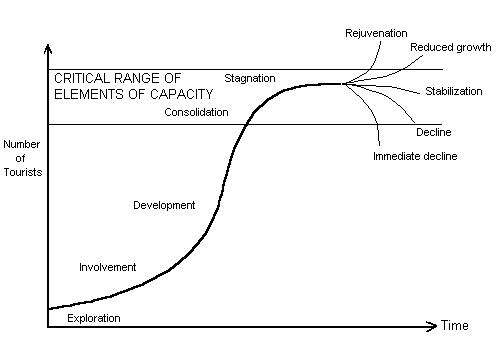 Source: Butler 1980
Tourism Theories, Concepts and Models by McKercher and Prideaux © Goodfellow Publishers 2021
Tourism Theories, Concepts and Models by McKercher and Prideaux © Goodfellow Publishers 2021
Carrying capacity
Once carrying capacity exceeded, the destination is at risk
The UN World Tourism Organization (2018:3) defines tourist carrying capacity as “the maximum number of people that may visit a tourist destination at the same time, without causing destruction of the physical, economic and sociocultural environment and an unacceptable decrease in the quality of visitors’ satisfaction.” 
But
Carrying capacity is subjective and malleable
Can be extended through site hardening
Tourism Theories, Concepts and Models by McKercher and Prideaux © Goodfellow Publishers 2021
The unrecognized subtlety in Butler
Assume it reflects the whole lifecycle
But, the model is open-ended on both the x and y axis
Represents individual phases that can be aggregated to reflect the total destination evolution
Tourism Theories, Concepts and Models by McKercher and Prideaux © Goodfellow Publishers 2021
Plog’s (1974/1976) model
Premise
Destination lifecycles tied to the psychological type of tourist visiting
Attract explorers, peak with mass tourists and decline with introverted people who do not like to travel
Tourism Theories, Concepts and Models by McKercher and Prideaux © Goodfellow Publishers 2021
Core concepts
Populations are distributed ‘normally’
Your underlying social psychology drives all behaviours, including tourism
By understanding your core psychological profile, we can understand your likely travel behaviour
Tourism Theories, Concepts and Models by McKercher and Prideaux © Goodfellow Publishers 2021
It is a traditional lifecycle model
His paper states unequivocally (Plog, 1974: 58) “the introduction of each new type of traveler has meant a larger population base from which to draw travelers... [but] when the appeal of the resort passes the magic mid-point in the population curve of travelers... it begins to draw on a smaller number of travelers.” 
Elsewhere he adds (Plog, 1974: 58) “thus, we can visualize a destination moving across a spectrum, however gradually or slowly, but far too often inexorably towards the potential of its own demise. Destinations carry with them the potential seeds of their own destruction as they allow themselves to be more commercialized and lose qualities which originally attracted tourists.”
Tourism Theories, Concepts and Models by McKercher and Prideaux © Goodfellow Publishers 2021
Two features make this model unique
Reads from right to left. Groupings are based on responses to a series of Likert scaled questions. People who were more likely to answer ‘5’ tend to be Allocentric, whereas those who answer closer to the ‘1’ end of the scale are more Psychocentric. 
Categories are quantitatively based. The Midcentric groups capture all those people whose responses were within one standard deviation from the average score, while the other groups are based on scores of between one and two standard deviations and greater than two standard deviations from the mean.
Source: Plog 2001
Tourism Theories, Concepts and Models by McKercher and Prideaux © Goodfellow Publishers 2021
Tourism Theories, Concepts and Models by McKercher and Prideaux © Goodfellow Publishers 2021
Take Plog’s psychographic test and see what your travel personality is
Find the travel quiz here:  https://besttripchoices.com/travel-personalities/quiz/ 

Look at your travel personalities here: https://besttripchoices.com/travel-personalities/
Tourism Theories, Concepts and Models by McKercher and Prideaux © Goodfellow Publishers 2021
Does Plog work in practice?
Good at identifying tourists’ ideal destinations, but not where they actually travel 
More people will visit so called Psychocentric or Traditional destinations, regardless of their profile. 
Actual destination choice reflects distance decay more so than Plog’s psychographic groups
Source: Litvin 2006
Tourism Theories, Concepts and Models by McKercher and Prideaux © Goodfellow Publishers 2021
2 further questions
What is the role of different motivations play in the travel decision?
Do the categories represent the ‘maximum’ type of travel people will be comfortable with?
Tourism Theories, Concepts and Models by McKercher and Prideaux © Goodfellow Publishers 2021
The complementarity of Butler and Plog
Tourism Theories, Concepts and Models by McKercher and Prideaux © Goodfellow Publishers 2021